El fondo documental de la Universitat Lul·liana i Literària de Mallorca (FULM) del Archivo Histórico de la UIB (1487-1895)




XXVIII Jornadas de Archivos Universitarios
Santander, 22 de septiembre de 2023
El fondo documental de la Universitat Lul·liana i Literària de Mallorca (FULM) del Archivo Histórico de la UIB (1487-1835)

1. Introducción
1.1. La universidad histórica de Mallorca


Estudios del dr. Rafael Ramis Barceló (2015, 2016, 2020, 2022…)

Influencia de la doctrina lulista en el devenir de la universidad en Mallorca

1483: Estudio General Luliano de Mallorca, sin privilegio pontificio y estudios incompletos
1.1. La universidad histórica de Mallorca


1697: Estatutos de la Real y Pontificia Universidad Luliana y Literaria de Mallorca

Lucha por el mantenimiento de la doctrina y la nomenclatura luliana

1772: Cambio de nomenclatura -> Universidad Literaria de Mallorca, momento de decadencia

28 de diciembre de 1829: Clausura de la Universidad por orden de Fernando VII
El fondo documental de la Universitat Lul·liana i Literària de Mallorca (FULM) del Archivo Histórico de la UIB (1487-1835)

2. Proceso de catalogación y digitalización
2.1. Historia archivística y antecedentes en la catalogación


Instituto Ramon Llull: Inventario de J. Lladó i Ferragut (1946)

1988: Traslado a la UIB -> Orígen del Archivo Histórico

Tesis doctoral de M. Ángeles Longás (2014)
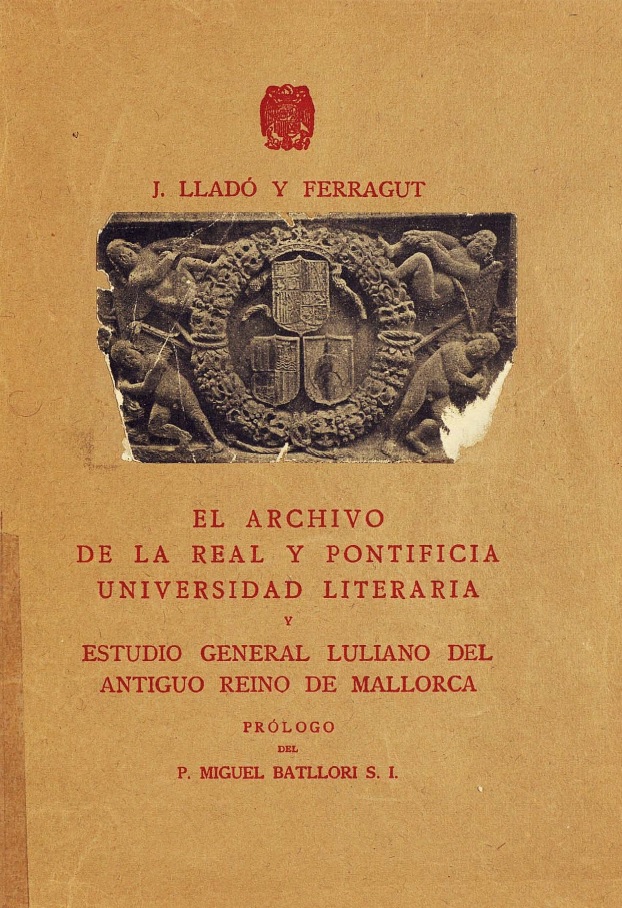 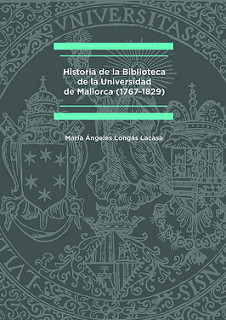 2.2. Catalogación a nivel de unidad documental


Inventariado completo del fondo:
890 unidades documentales (67 libros + 12.300 documentos)

Catalogación:
6 subfondos (ej: alumnos, cátedras, contabilidad, funcionamiento interno, actas de resoluciones, Colegio de Medicina)
50 series
2.2. Catalogación a nivel de unidad documental


Descripción básica siguiendo la norma ISAD(G): Cronología, institución productora, contenido, temas principales, persones principales

Enriquecimiento progresivo de les descripciones en AToM
2.3. Preservación física del fondo

Almacenamiento en 102 archivadores libres de ácidos

Preservación según orden original -> Identificación para facilitar recuperación (FULM_capsa_XXX)
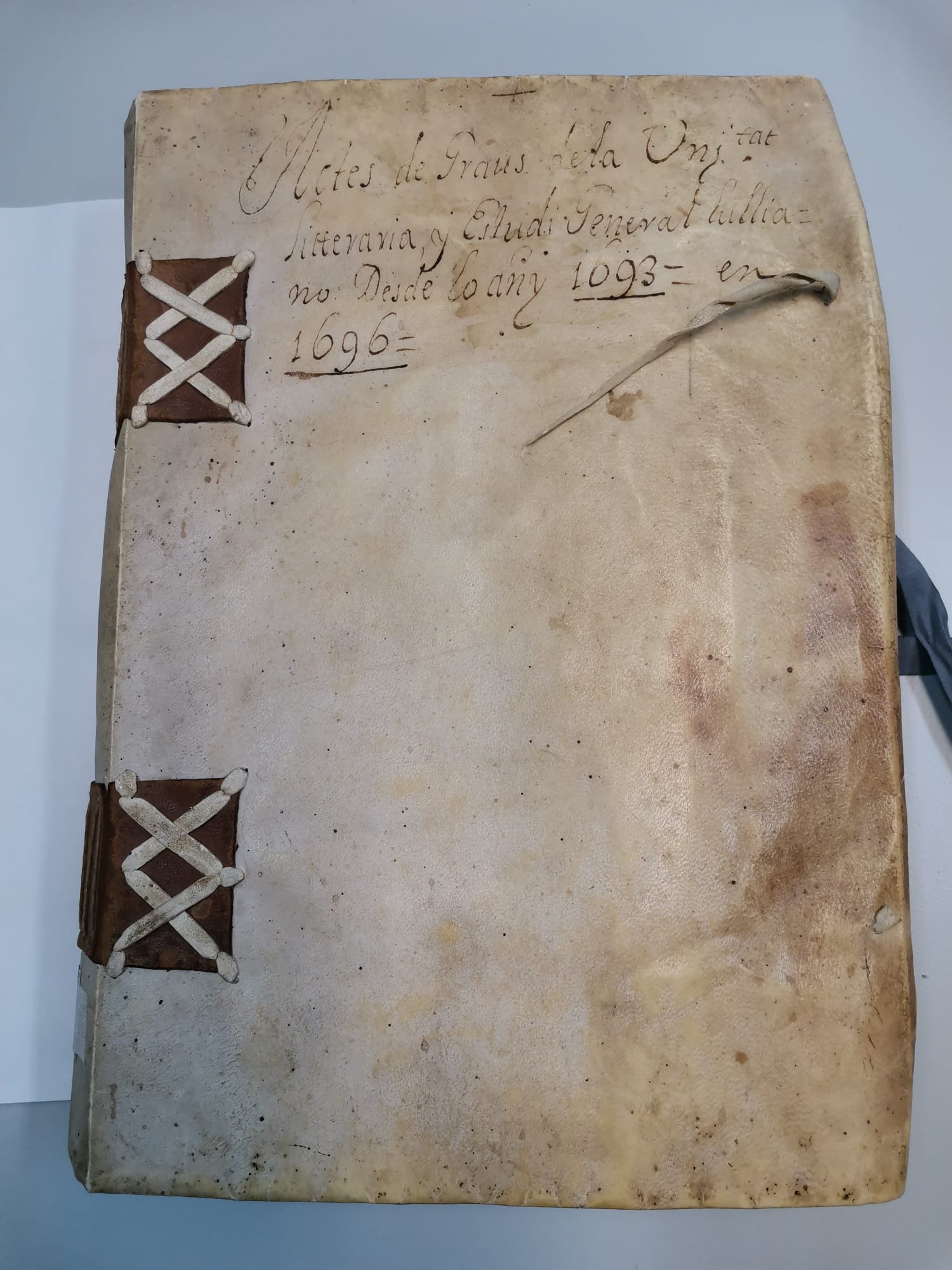 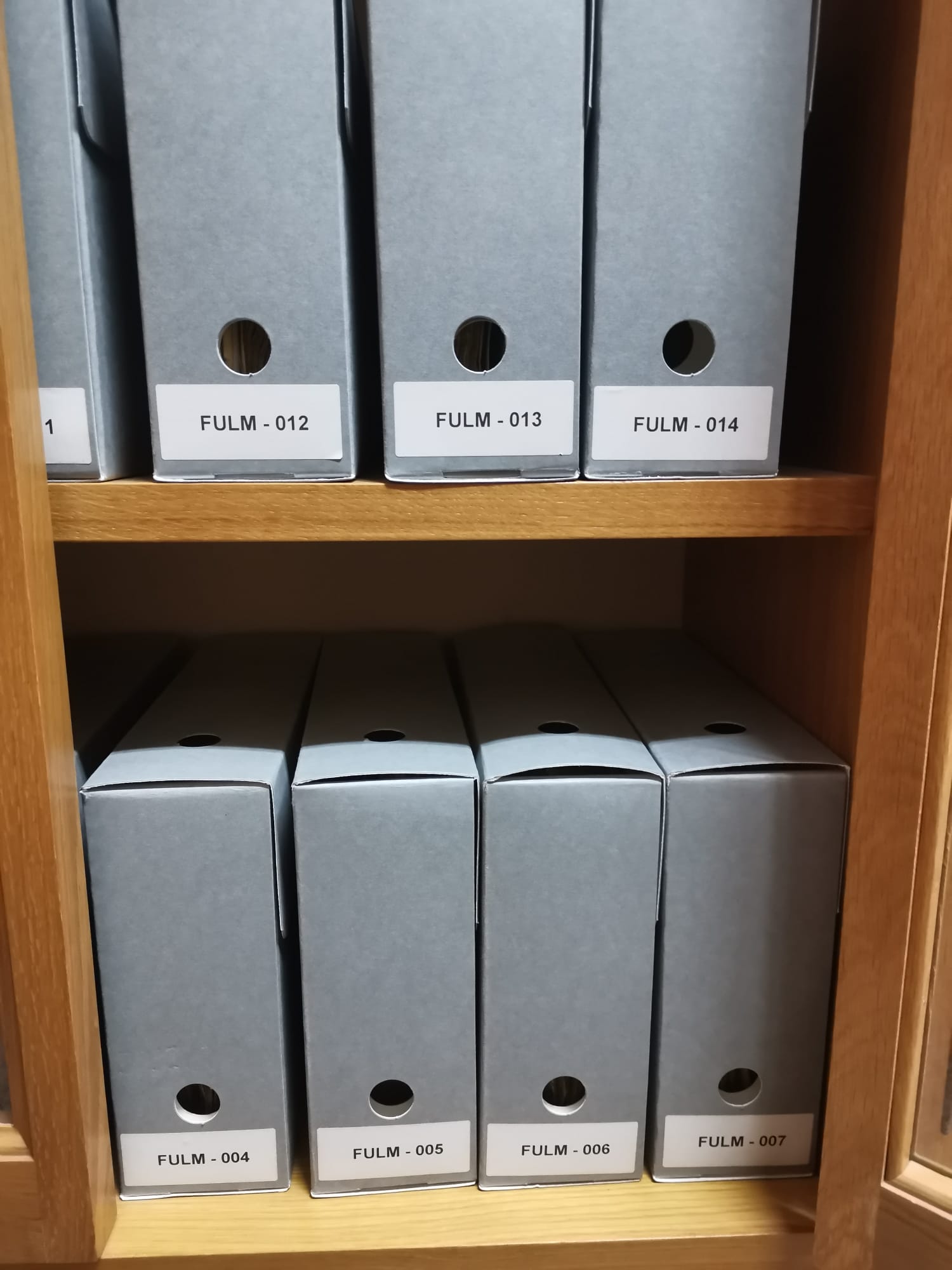 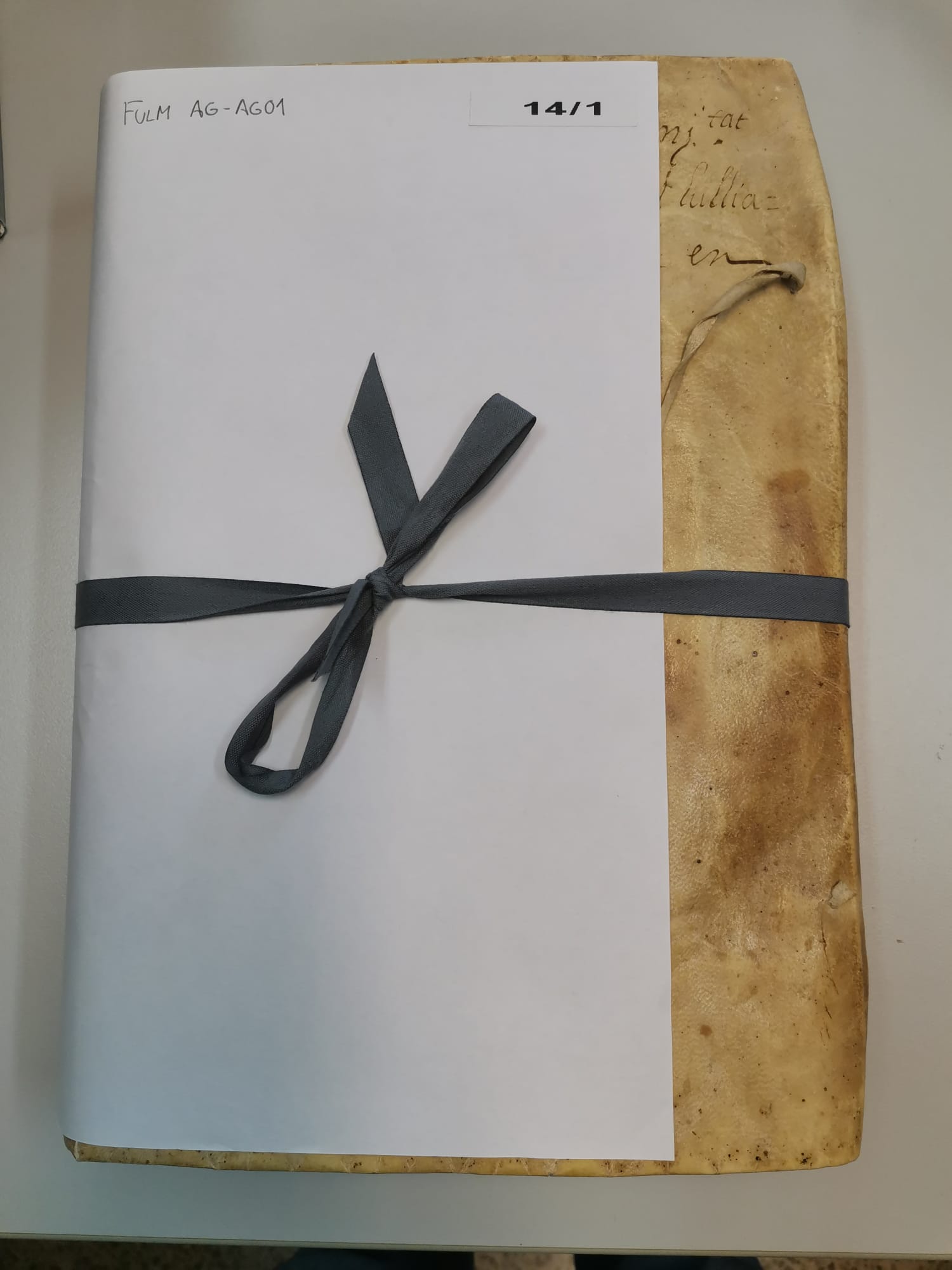 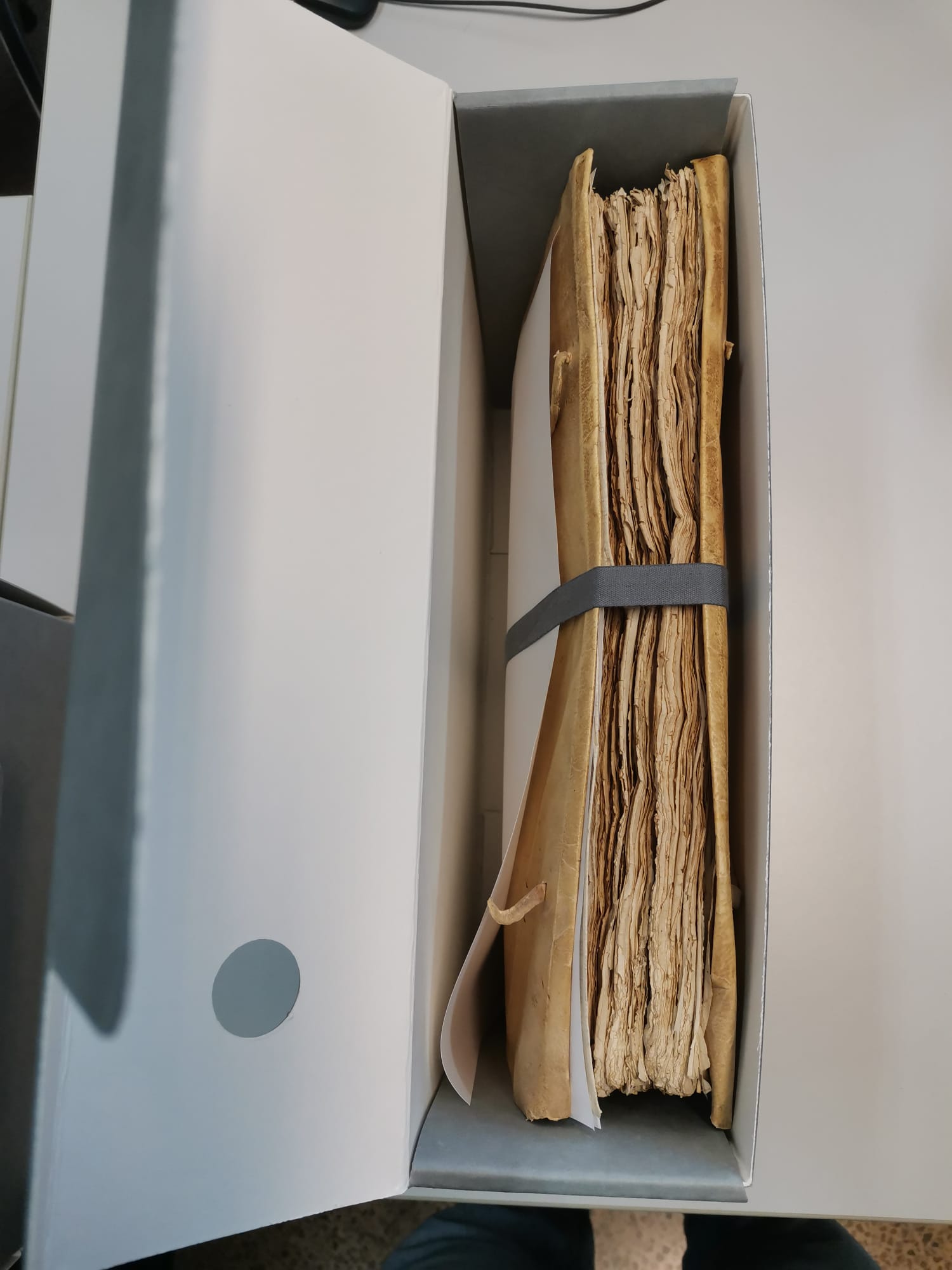 2.4. Digitalización, preservación digital y publicación

Escaneo →archivo .tiff, preservado por la Unidad de Digitalización y Preservación Digital (UIB)

Conversión a archivo .pdf

Publicación online en AToM
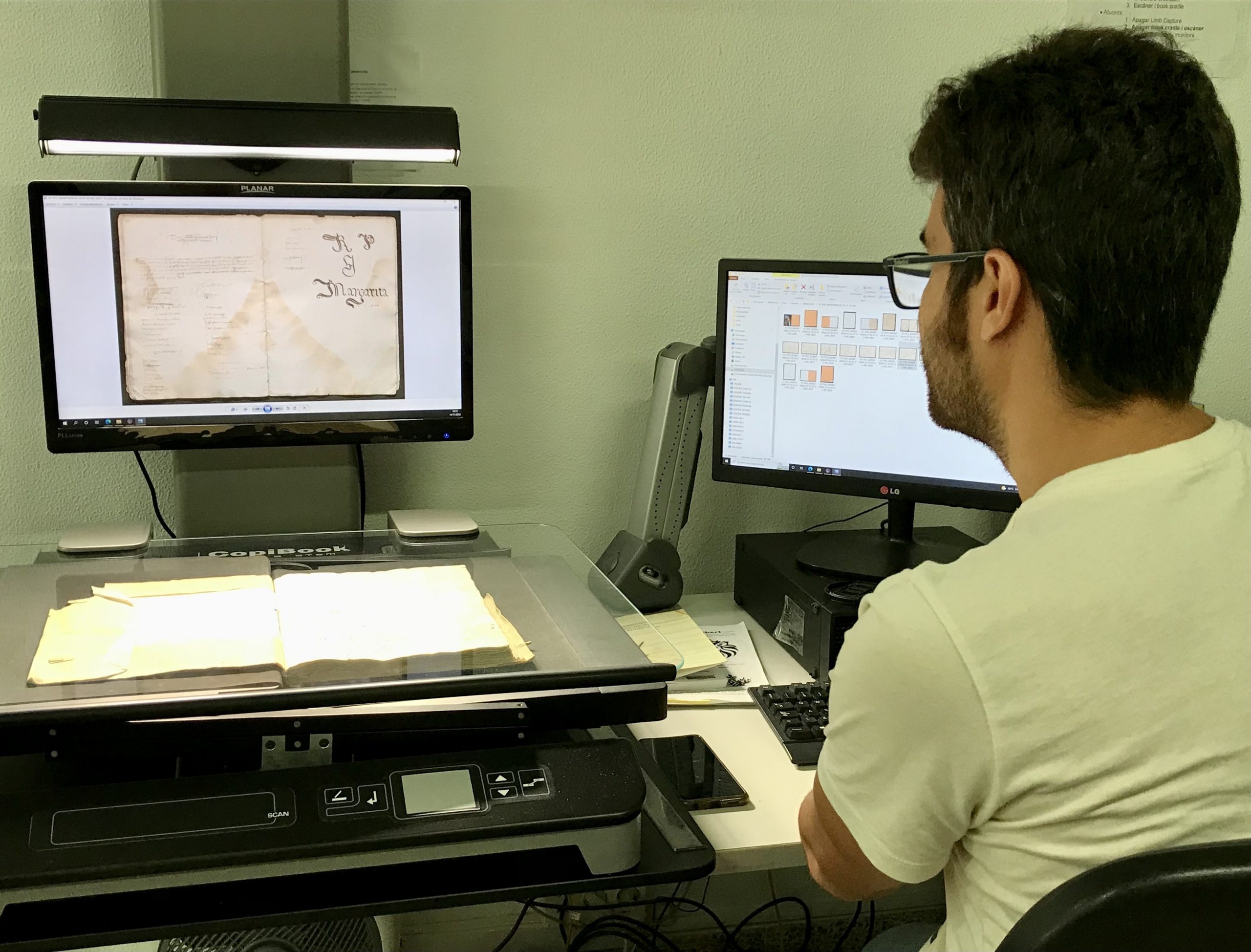 El fondo documental de la Universitat Lul·liana i Literària de Mallorca (FULM) del Archivo Histórico de la UIB (1487-1835)

3. Navegando por el catálogo digital
www.arxiu-historic.uib.esmiquel.amengual@uib.cat